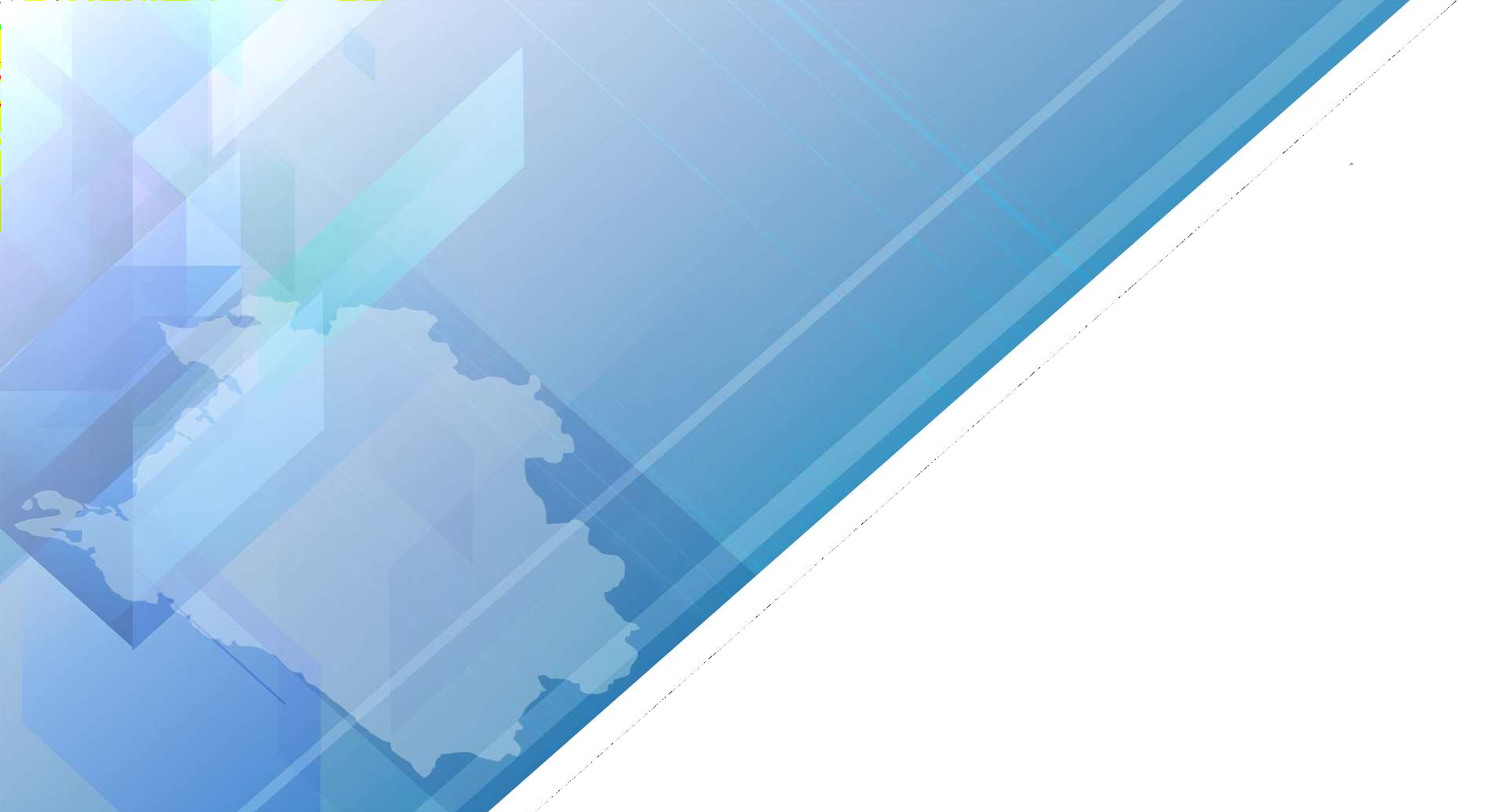 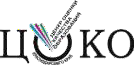 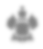 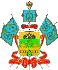 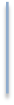 МИНИСТЕРСТВО ОБРАЗОВАНИЯ, НАУКИ И МОЛОДЁЖНОЙ
ПОЛИТИКИ КРАСНОДАРСКОГО КРАЯ
Об организации государственной итоговой  аттестации по образовательным  программам основного общего
образования в дополнительный период  в 2023 году
Карамов Игорь Рифкатович,
руководитель ГКУ КК ЦОКО
29 августа 2023 года
г. Краснодар
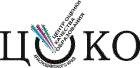 Новый ПОРЯДОК ГИА-9
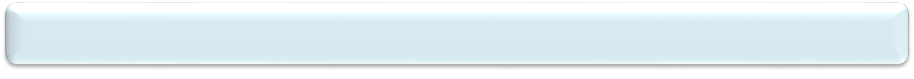 Вступает в силу с 1 сентября 2023 г. и действуют до 1 сентября 2029 г.
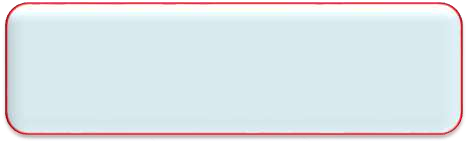 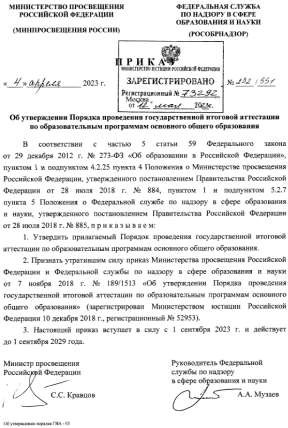 приказ Министерства просвещения Российской Федерации и  Федеральной службы по надзору в сфере образования и науки  от 4 апреля 2023 г. №232/551 «Об утверждении Порядка  проведения государственной итоговой аттестации по
образовательным программам основного общего образования»


исключена норма о необходимости выделять в ППЭ отдельные помещения для представителей средств массовой  информации и общественных наблюдателей
регламентированы случаи опоздания участников экзаменов и порядок действий лиц, привлекаемых к  организации и проведению экзаменов, при опозданиях и неявке участников (п. 58 Порядка)
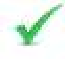 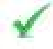 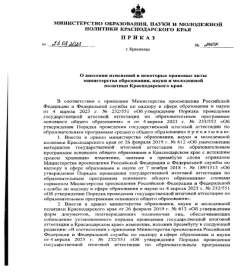 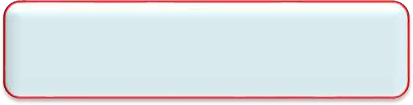 приказ министерства образования, науки и молодежной  политики Краснодарского края от 23 августа 2023 года
№ 2407 «О внесении изменений в некоторые правовые  акты министерства образования, науки и молодежной  политики Краснодарского края»
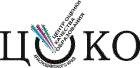 Региональная статистика дополнительного периода ГИА-9
Количество участников на
дополнительный период
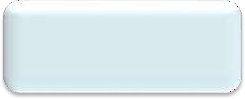 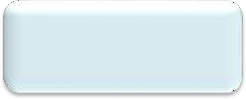 4421
участников ОГЭ
56
участник ГВЭ
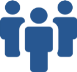 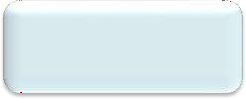 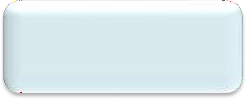 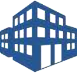 92 ППЭ ОГЭ
11 ППЭ ГВЭ
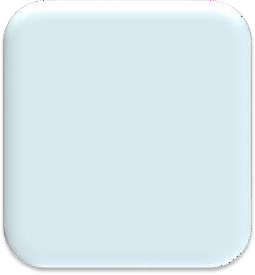 386 членов ГЭК;
150 руководителей  ППЭ;
309 технических
специалистов;
4559 организаторов;
72 специалиста для
проведения  инструктажа
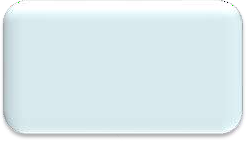 5476
сотрудников
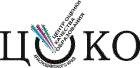 Сроки экзаменов в сентябре 2023 года
ГИА-9
математика
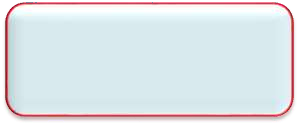 приказ Министерства просвещения  Российской Федерации и  Федеральной службы по надзору
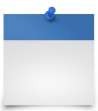 в сфере образования и науки от 27
июня 2023 г. №483/1233
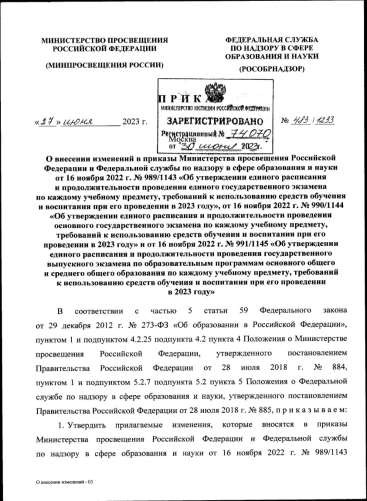 СЕНТЯБРЬ
4
СЕНТЯБРЬ
7
СЕНТЯБРЬ
12
СЕНТЯБРЬ
15
-
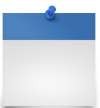 -
русский язык
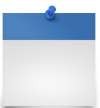 история, биология, физика,
география
обществознание, химия,
информатика и ИКТ,
литература, иностранные
языки
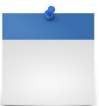 С 19 по 23 резервные дни для всех предметов
Организация работы предметных комиссий  в дополнительный период
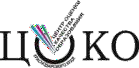 График обработки экзаменационных работ и рассмотрения
апелляций о несогласии с выставленными баллами
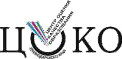 График обработки экзаменационных работ и рассмотрения
апелляций о несогласии с выставленными баллами
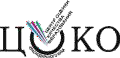